Трговина,Угоститељство и Туризам
Угоститељство - Кувар
Занимање кувар
Трећи степен стручности што значи да школовање траје три године.
	По завршеном школовању кувар:
	Стиче знања у припремању разних врста јела и специјалитета – хладна предјела, топла предјела, супе-чорбе, готова јела, јела по поруџбини, јела са роштиља, печења, салате и посластице.
Врсте наставе
У првој години теоријска настава четири часа недељно и на крају блок настава од 60 часова распоређених у 10 дана.
У другој години теоријска настава четири часа недељно, два пута недељно по 6 часова практичне наставе и 25 дана по 6 часова дневно блок наставе на крају школске године.
У трећојој години теоријска настава четири часа недељно, два пута недељно по 6 часова практичне наставе и 25 дана по 6 часова дневно блок наставе на крају школске године.
Стручни предмети
Први разред: 
Куварство са практичном наставом
Основи туризма и угоститељство
Хигијена
Други разред:
Куварство са практичном наставом
Познавање робе
Уметничко обликовање
Трећи разред:
Куварство са практичном наставом
Познавање робе
Ликовна култура
Детаљи са завршног испита
Специјалитети хладне кухиње
Хладна мешана предјела
Специјалитети хладне кухиње
Хладан розбиф
Сиреви
Рибе, ракови и шкољке
Специјалитети топле кухиње
Поховани штапићи на орли и бечки начин - крокети
Салате
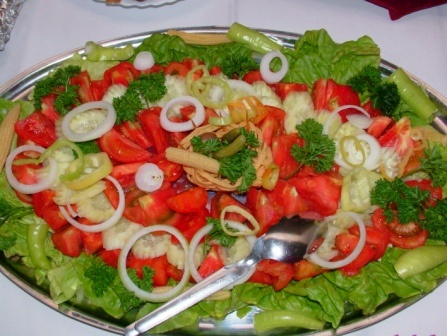 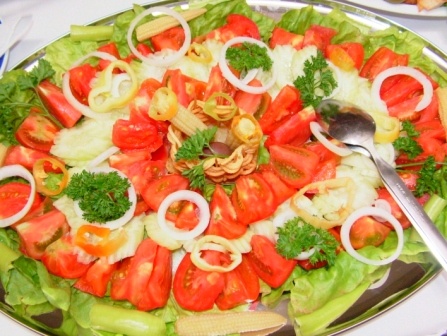 Готова јела
Сарма и пребранац на Српски начин
Печења
Роловано прасеће печење
Јела по поруџбини
Карађорђева шницла на колутове
Јела са роштиља
Топла посуда за одржавање температуре - бенмари
Пецива
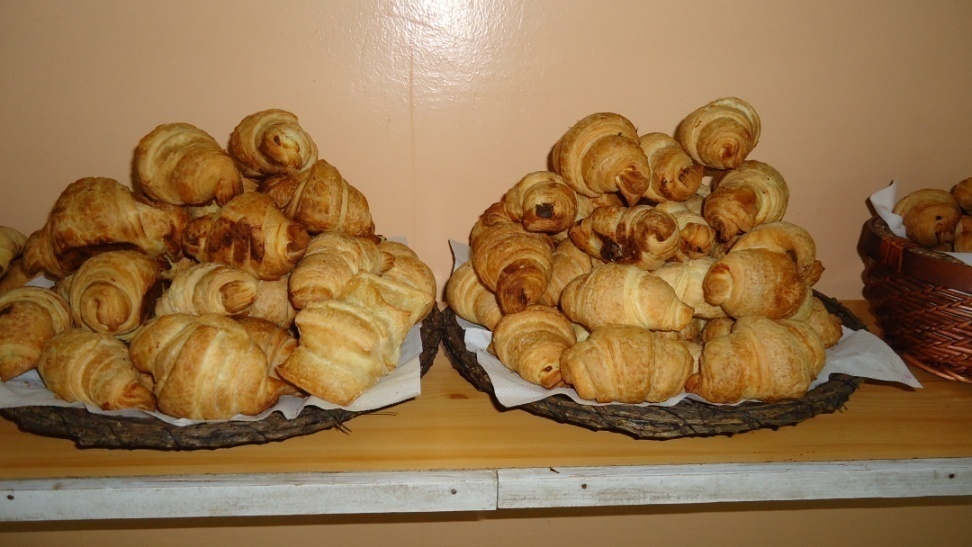 Воће
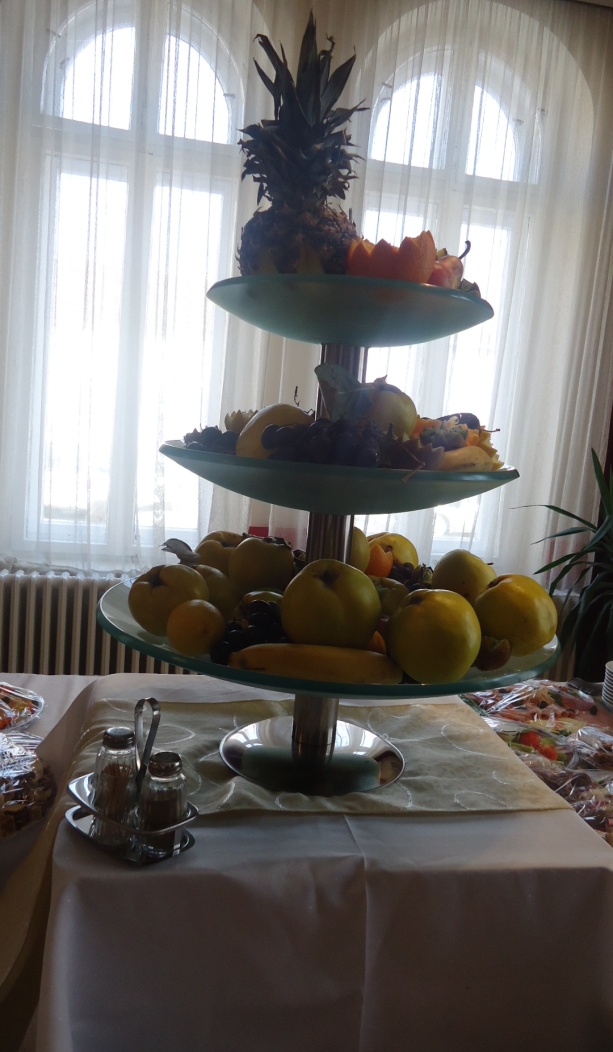 Посластице
Мешани колачи и торта
Изглед шведског стола
Ваш професор куварства биће Дејан Новаковић
Први Шведски сто испод земље
Предност нашег посла је задовољство гостију